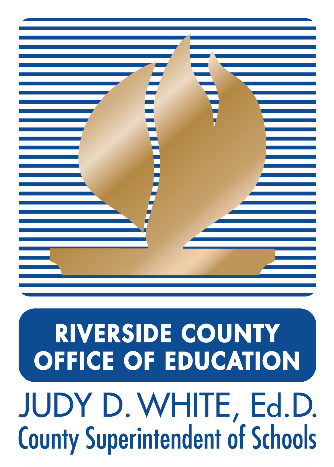 New School Counselor Academy (NSCA)
Session II:Using Data in Your School Counseling Program

Dr. Pedro Caro
Coordinator, College and Career Readiness
(951)826-6323 I pcaro@rcoe.us
Pre-Test
https://tinyurl.com/NSCA2Pretest
December 5, 2018
‹#›
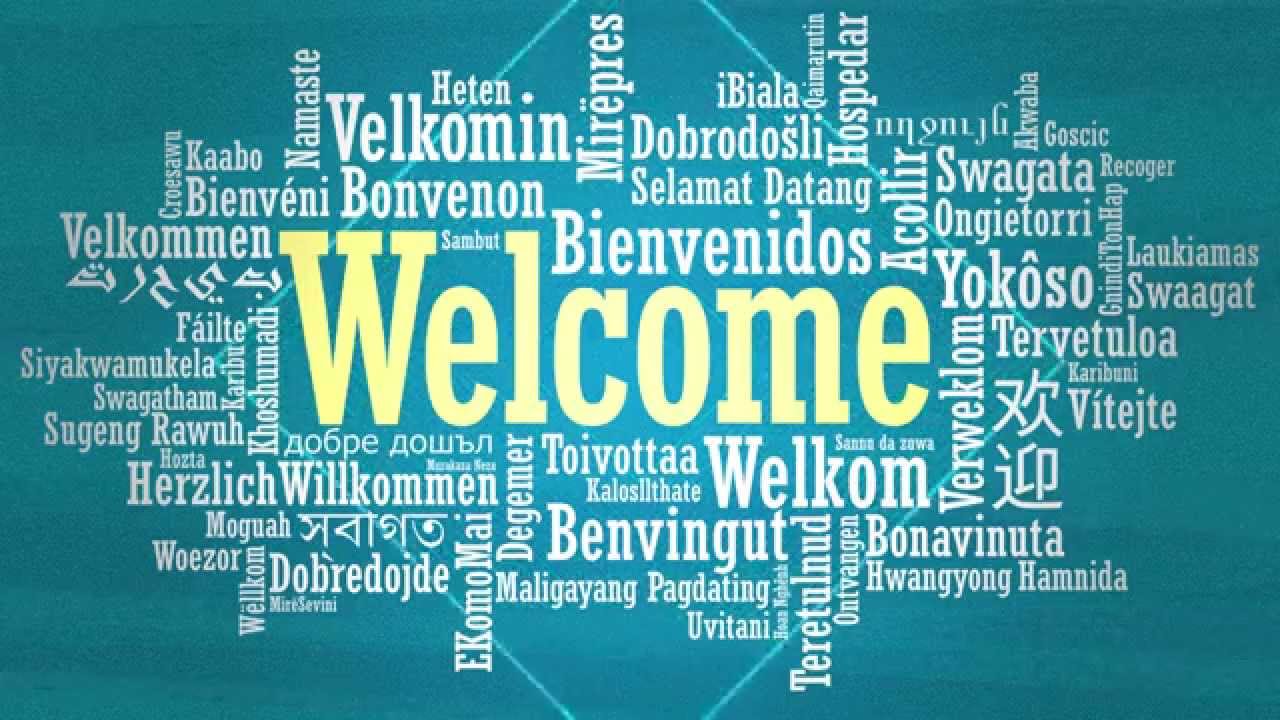 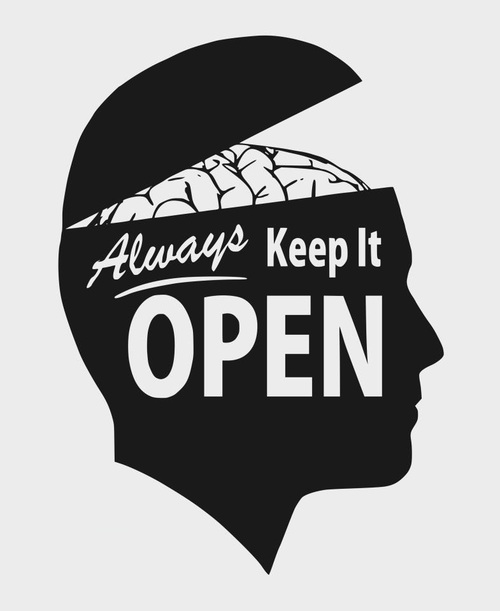 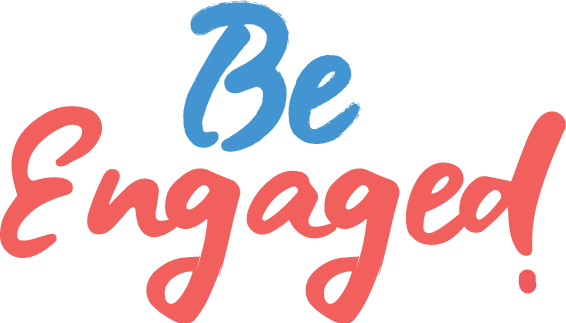 ‹#›
Networking
What is one thing you have implemented or used from the first session? What was the outcome?

What is one success you have experienced this school year?

What has been your experience with using data in your school counseling program?
December 5, 2018
‹#›
Feedback Share-out from Session 1
December 5, 2018
‹#›
Objectives
As a result of this session, participants will be able to:
Identify key external and internal data sources to use at their specific school level
Develop several practicals to use for collecting data, including pre and post tests, action plans and SMART goals
Understand best practices in effectively collaborating with administrators
‹#›
Today’s Agenda
Share feedback
Data in school counseling
School Level Breakouts
Collaborating with administrators
Guest speakers
December 5, 2018
‹#›
External Data Sources School Counselors Must Know—What’s Available to You!
Dataquest
https://www.cde.ca.gov/ds/sd/cb/dataquest.asp 

CA Dashboard
https://www.cde.ca.gov/ta/ac/cm/ 

Ed Data
http://www.ed-data.org/ 

Kidsdata
https://www.kidsdata.org/ 

California Healthy Kids Survey
https://www.wested.org/project/california-healthy-kids-survey-chks/
‹#›
December 5, 2018
Breakout Sessions
Elementary School (Suite 6)
Jovianne Pereyra
Erika Zamora

Middle School (Conference Room A)
Dr. Pedro Caro

High School (Suite 2)
Erika Gardner 
Kristina Gurganus
December 5, 2018
‹#›
Internal Data Sources
What SIS do you use?

Attendance
Discipline
Achievement

Reports to Run
December 5, 2018
‹#›
Collecting Data
Academic Data
Grades
Failure Rates
G.P.A.s

Discipline Data
Suspension Rates
Office Referrals
Demerits

Attendance Data
Truancy Rates
SARB reports
Where does your data live?

What data can you access?
December 5, 2018
‹#›
School Level Data
December 5, 2018
‹#›
College and Career Readiness Indicators
December 5, 2018
‹#›
Measuring Data
Process—increase in services?

Perception—did students’ attitudes/knowledge/skills change?

Outcome—impact on achievement and achievement-related indicators?
December 5, 2018
‹#›
Few Students
INDIVIDUAL
/REFERRAL
Total # of classroom lessons: 115 (includes SpEd)

6% increase in number of lessons from last year!
Core Curriculum At-A-Glance
Some Students
Intentional Interventions 
GROUP COUNSELING
All Students
CORE CURRICULUM
IN CLASSROOMS
December 5, 2018
‹#›
[Speaker Notes: Fix order of lessons, add pyramid- show increase of lessons from last year.]
Few Students
Intentional Guidance at-a-Glance
Some Students
Intentional Interventions
All Students
CORE CURRICULUM
‹#›
December 5, 2018
Creating a Pre/Post Test
Attitudes—What do they believe?

Knowledge—What do they know?

Skill—What can they do?
December 5, 2018
‹#›
Sample Pre/Post Test
Attitude
Knowledge
Skill
December 5, 2018
‹#›
Attitude: % of students Who Believed they Could help to Make NMMS Safer
Question: “I believe I can take a part in helping to make NMMS a safer place to be.”
PRE-TEST
42 % of students chose Agree or Strongly Agree

POST-TEST
78%  of students chose Agree or Strongly Agree

This is an 86% INCREASE!! SHIFTING ATTITUDES!!
December 5, 2018
‹#›
[Speaker Notes: pedro]
David Effect
December 5, 2018
‹#›
Knowledge: # of Students who Knew A-G Requirements
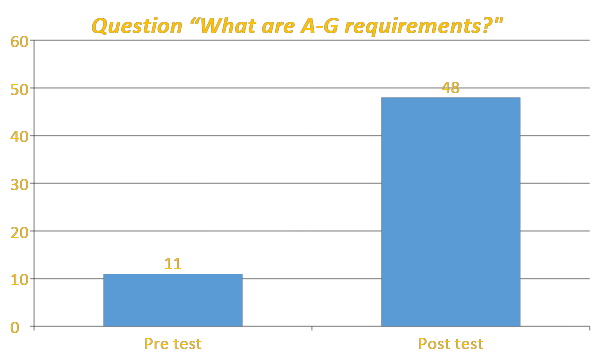 December 5, 2018
‹#›
[Speaker Notes: pedro]
Skill: # of Students who Could Calculate a GPA from a Scenario
Question: “Calculate a student’s GPA”
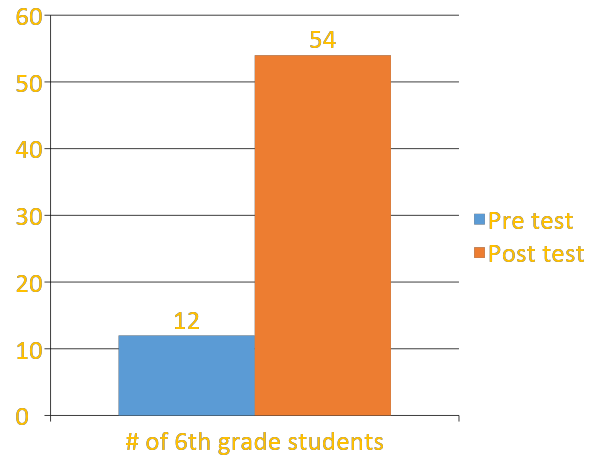 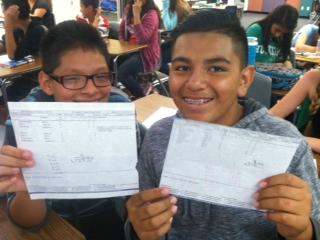 December 5, 2018
‹#›
[Speaker Notes: pedro]
Action Plans
What are action plans used for?
What goes in an action plan?
Where to access an action plan?
Who to share an action plan with?
December 5, 2018
‹#›
Core Curriculum Action Plan
December 5, 2018
‹#›
Small Group Action Plan
December 5, 2018
‹#›
Closing The Gap Action Plan
December 5, 2018
‹#›
Developing SMART Goals
December 5, 2018
‹#›
‹#›
December 5, 2018
Now It’s Your Turn!
December 5, 2018
‹#›
Program SMART Goals
Goal #1—Decrease in the % of 6th grade suspensions as compared to last year

Goal #2—Decrease in the # of 6th grade boys with 3 or more Fs between Q1 and Q2

Goal #3—Increase in % of ALL students who can calculate GPAs as measured by a pre/post test
December 5, 2018
‹#›
[Speaker Notes: Erika]
Presenting Your Data to Stakeholders
Staff presentation
National School Counselor Week
Results report
Newsletter
Website
SSC
ELAC
SC Advisory council
December 5, 2018
‹#›
Working With Administrators
What did communication with your SC consist of?

What expectations did you have from your SC?

Being Viewed as a Leader

Protecting SC Duties

What does your evaluation of an SC look like?

What tools helped you learn the role?
December 5, 2018
‹#›
Mrs. Tracy Vaughan
Valley View Elementary School (Alvord Unified School District)
December 5, 2018
‹#›
Mr. Gil Compton
Director, College and Career Readiness,  Riverside County Office of Education

Menifee Valley Middle School (Menifee Valley Union School District)

Chaparral High School (Temecula Valley Unified School District)
December 5, 2018
‹#›
Looking Ahead
Tuesday, March 26                                                                      
Assessing Your Program

Purpose
SWOT Analysis
School Counseling Program Assessment          
Results Report
Planning for Next Year
December 5, 2018
‹#›
Exit Ticket
Post-Test
https://tinyurl.com/NSCA2Posttest 

Thank You!
December 5, 2018
‹#›